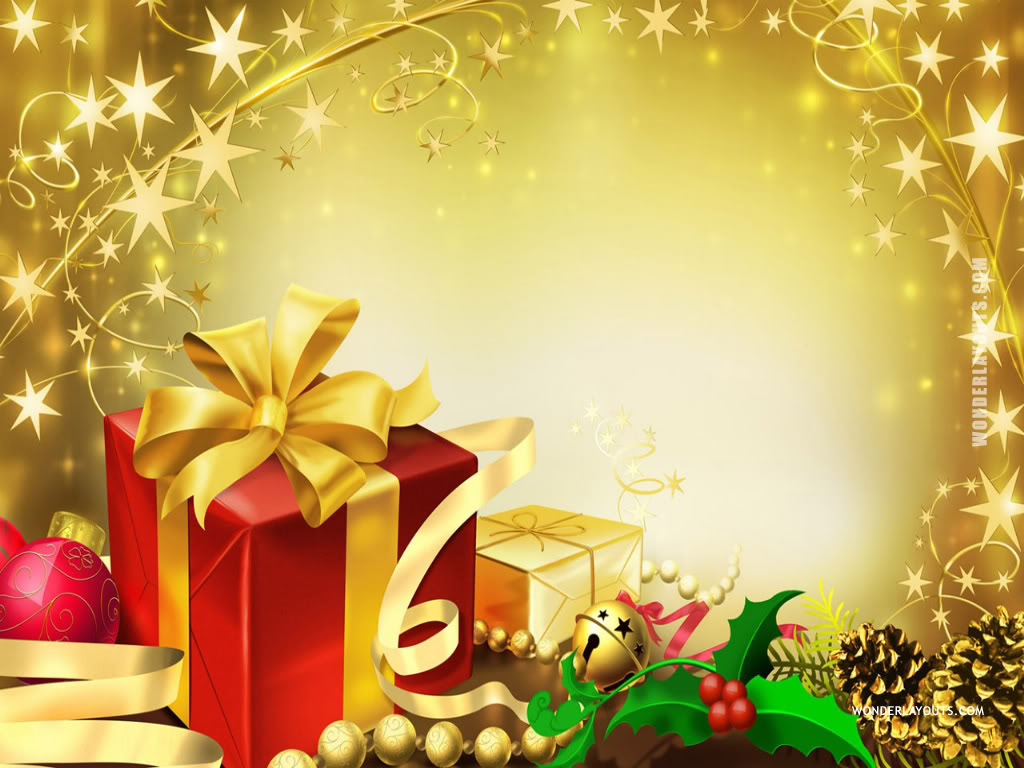 救主疼痛的聲
婦女會 獻詩
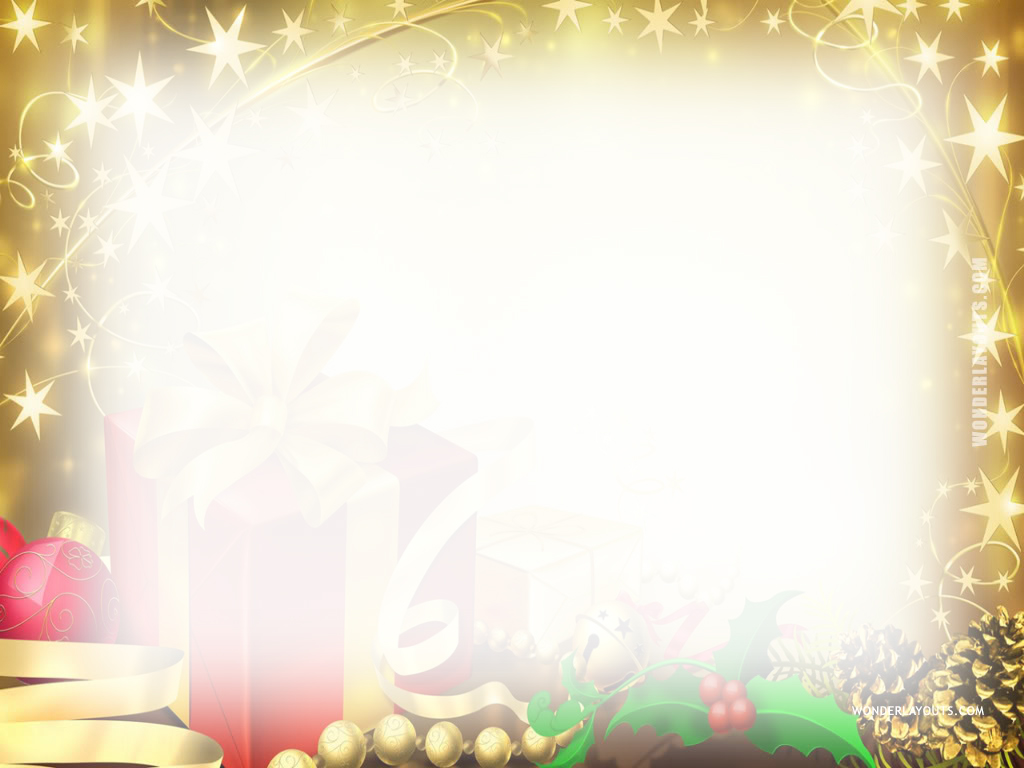 救主疼痛的聲
我著歡喜來聽
祢互我累犠牲流血
救我罪人性命

主我來就祢 我今就近祢
將祢所流的寶血
洗我罪惡清氣
(1/4)
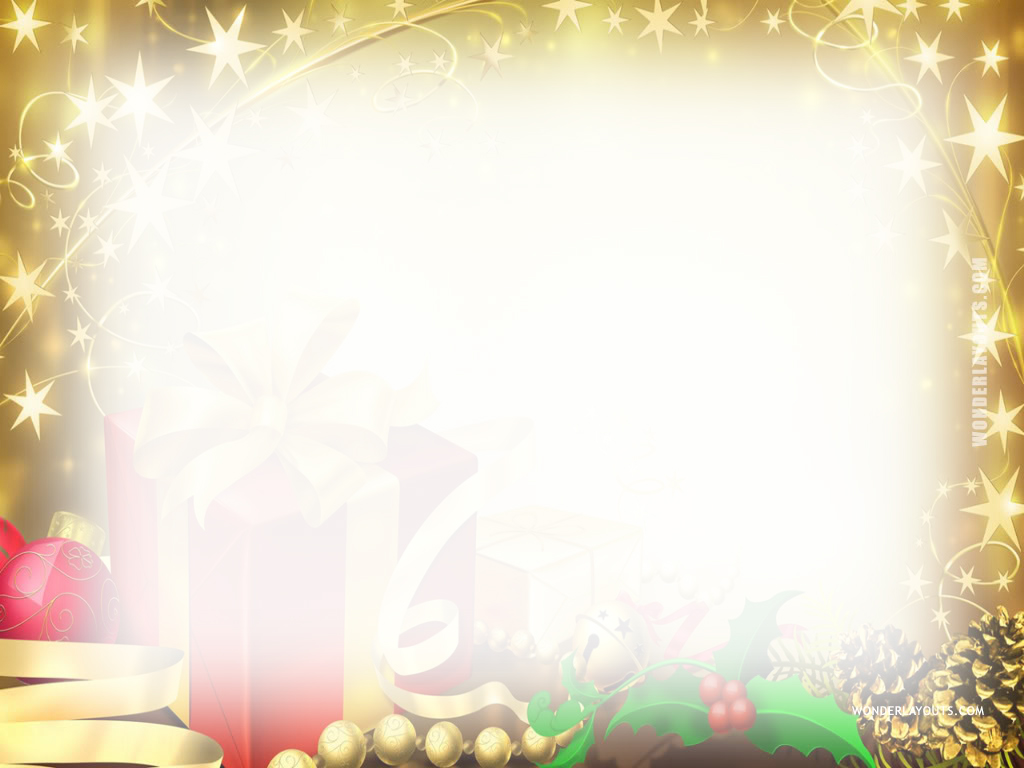 救主疼痛聲音
我著刻住佇心
擔我罪債釘十字架
疼我實在真深

主我來就祢 我今就近祢
將祢所流的寶血
洗我罪惡清氣
(2/4)
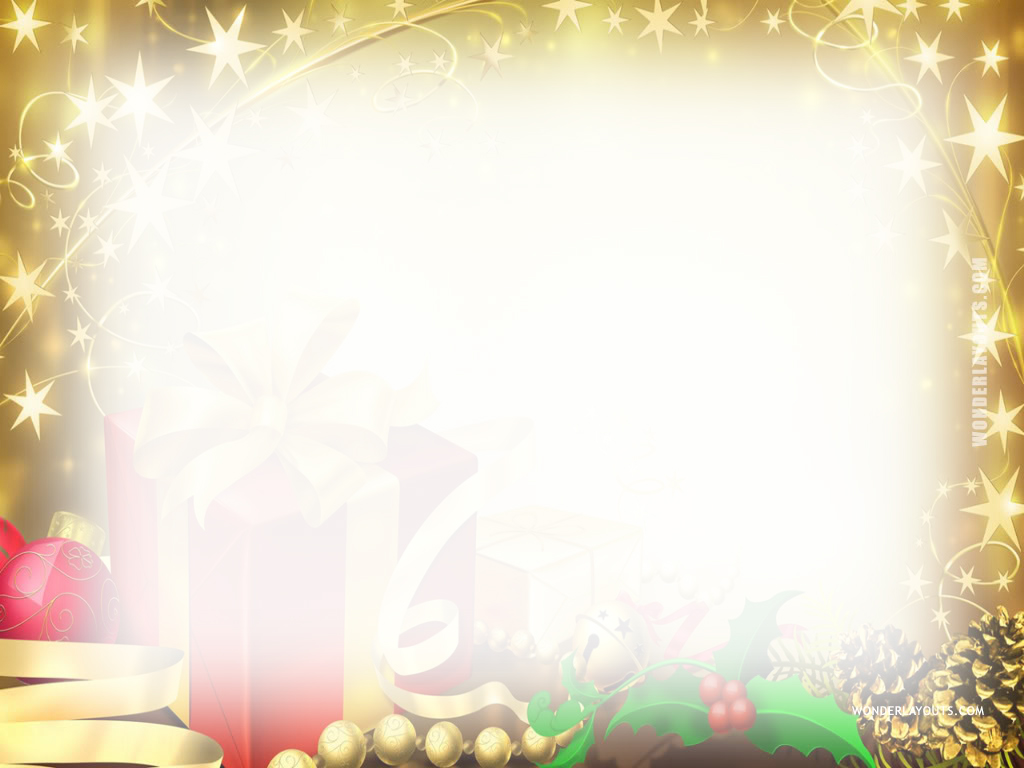 救主叫我近前
我著聽趁命令
知我軟弱快趁私慾
互我能得成聖

主我來就祢 我今就近祢
將祢所流的寶血
洗我罪惡清氣
(3/4)
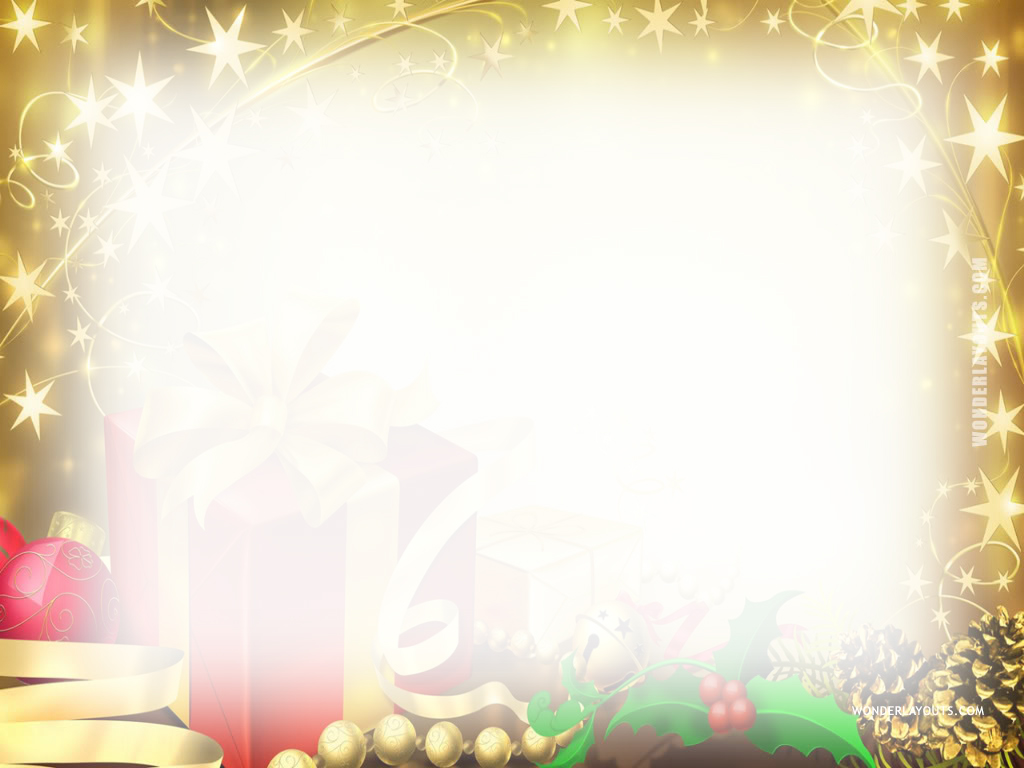 救主叫我儆醒
我著祈禱無停
著行仁愛守主的誡
直到進入天庭

主我來就祢 我今就近祢
將祢所流的寶血
洗我罪惡清氣
(4/4)